Story of the  Week
Llama Llama Misses Mama     By A.  Dewdney    Rl 1.6  

Objective: Identify Title, Author, Publisher, Copyright date, setting, main character, conflict, solution, Author’s purpose
Welcome
Library Tour, Rules, Website, Special Events, 
AR Goals, AR Honor Code, Device Responsiblity, 
How to search for a book, 
EBooks
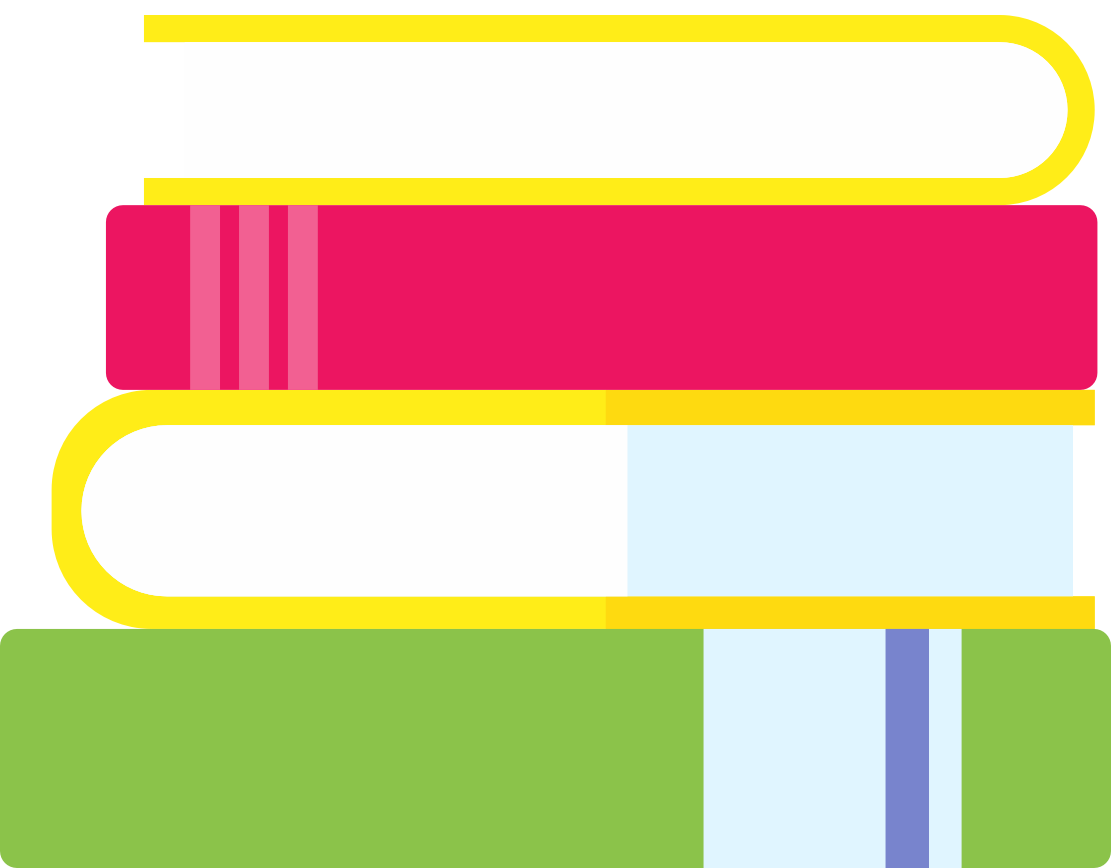 Story of the  Week
Llama Llama Home with Mama     By A.  Dewdney    Rl 1.6  

Objective: Identify Title, Author, Publisher, Copyright date, setting, main character, conflict, solution, Author’s purpose.
*How to Check out a library book
How to use a shelf Marker
Upper Grades
*How to search for a book        using OPAC 
*What are Call numbers 
*Distribution of AR Log 
*AR Rules/Oath Sign 


WK 2
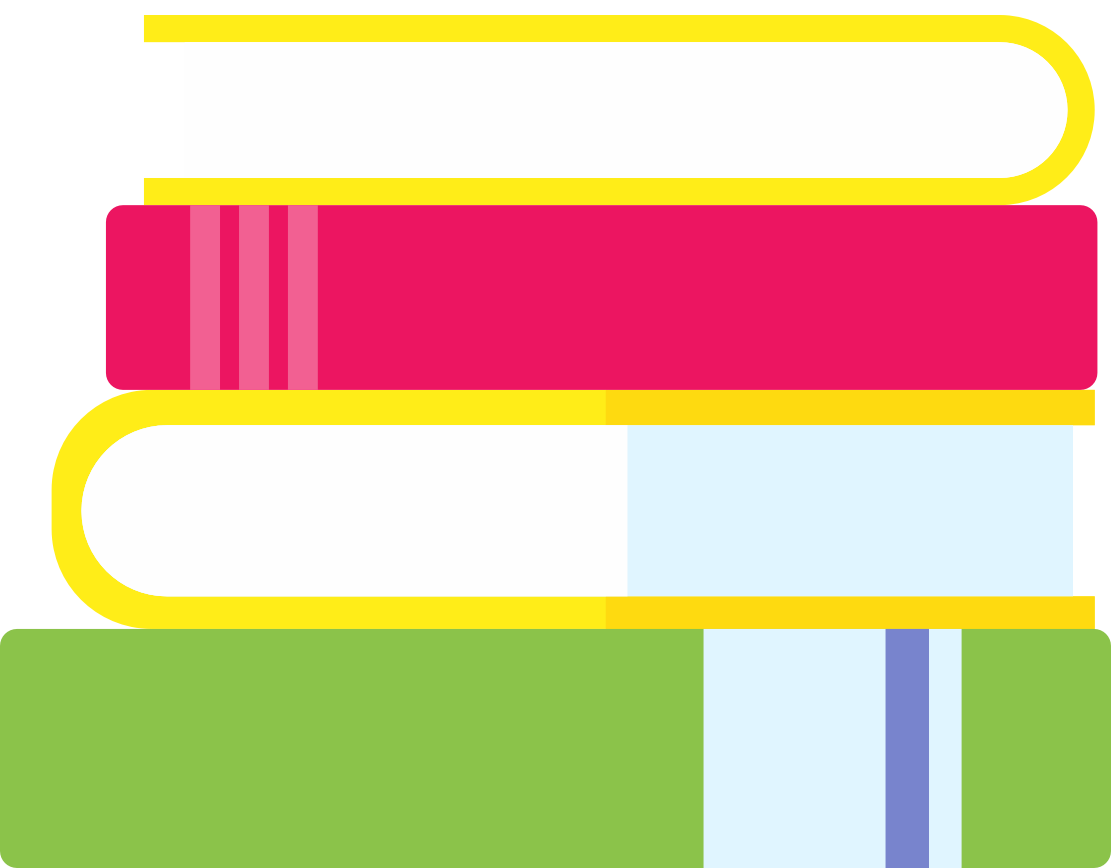 How the Camel got his Hump By R.   Dewdney    Rl 1.8 

Objective: Identify Title, Author, Publisher, Copyright date, setting, main character, conflict, solution, Author’s purpose.
*How to Check out a library book
How to use a shelf Marker
Upper Grades
*How to search for a book        using OPAC 
*What are Call numbers 
*Distribution of AR Log 
*AR Rules/Oath Sign 


WK 2  & 3
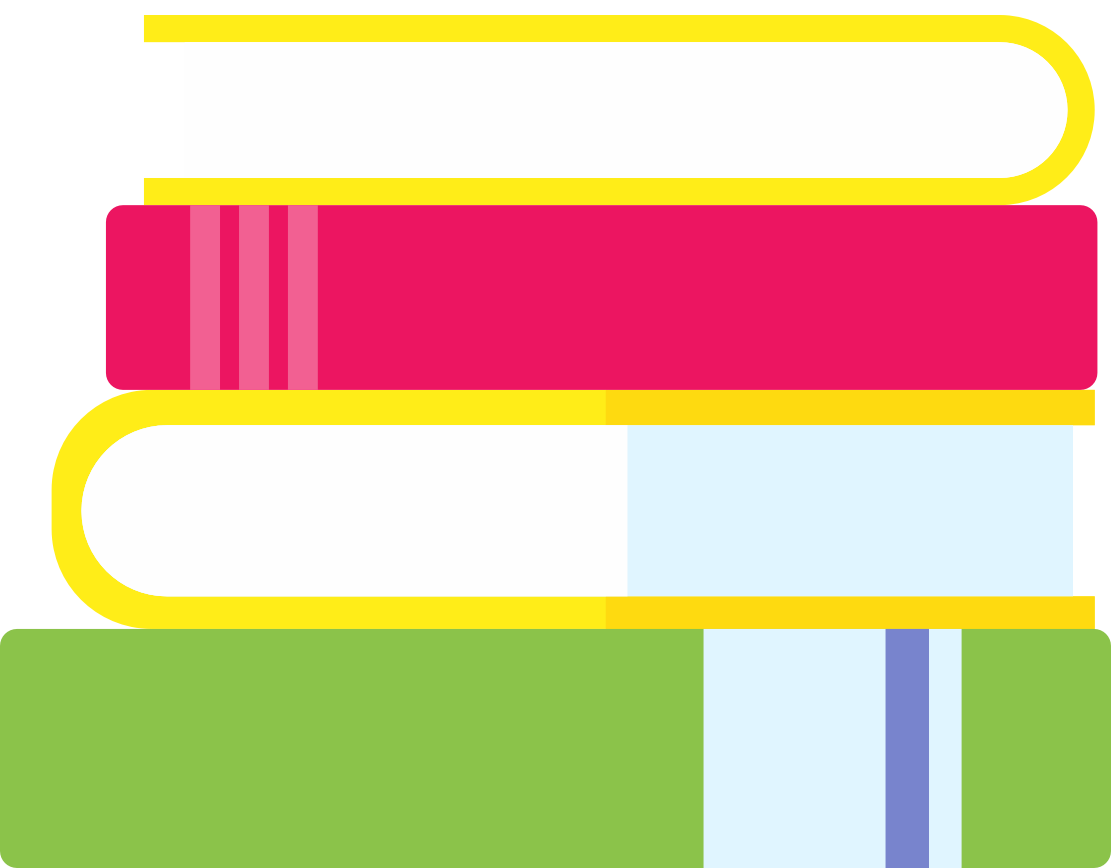 *September 12th We Knew Everything Would be Alright Rl 2.2    

*The Dot by Peter Reynolds 
Objective: Identify Title, Author, Publisher, Copyright date, setting, main character, conflict, solution, Author’s purpose.
*Check out a library book/use a shelf Marker
*Creat Dot/Quiver app
Upper Grades
                                 *Britannica OnLine – September 12th – write question/answer/presentHow to search for a book        using OPAC *What are Call numbers 


WK 9/12-16
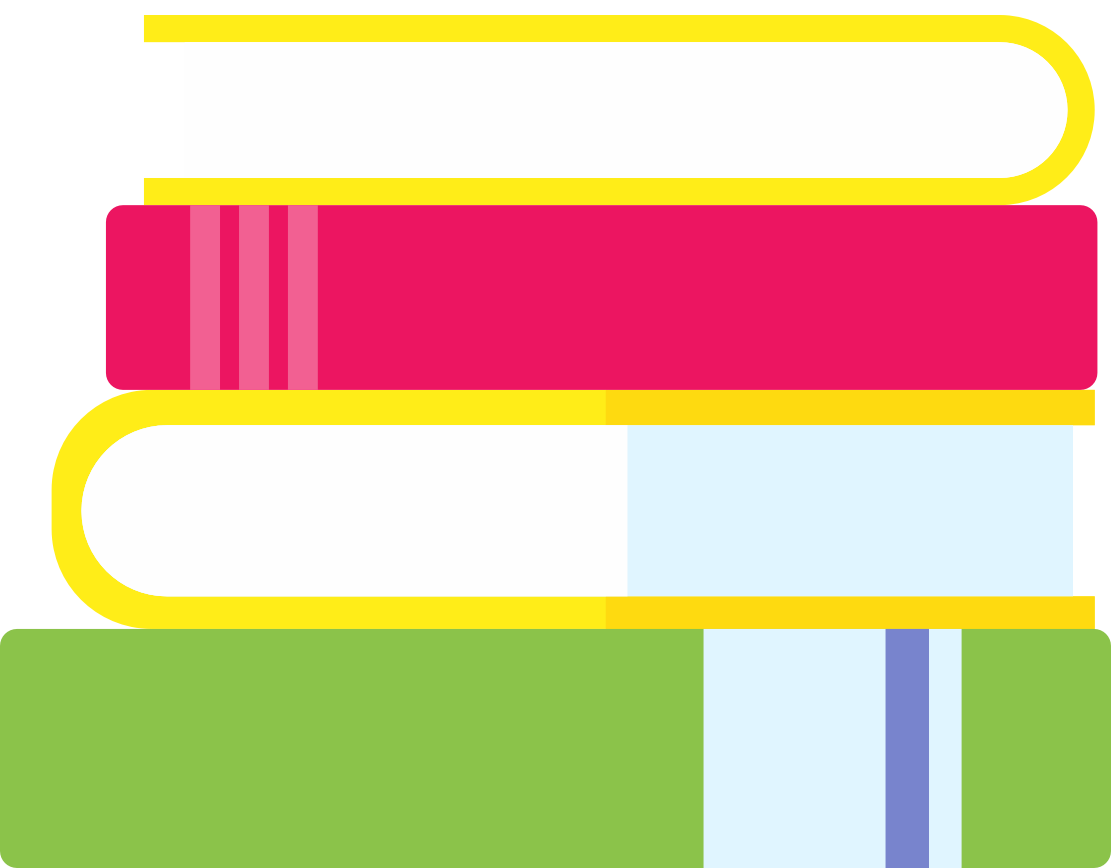